CALL OF SERVANT MOSES
EXODUS 3, 4
CALL OF SERVANT MOSES
“1 Now Moses kept the flock of Jethro his father in law, the priest of Midian: and he led the flock to the backside of the desert, and came to the mountain of God, even to Horeb. 2 And the Angel of the LORD appeared unto him in a flame of fire out of the midst of a bush: and he looked, and, behold, the bush burned with fire, and the bush was not consumed. 3 And Moses said, I will now turn aside, and see this great sight, why the bush is not burnt.
CALL OF SERVANT MOSES
4 And when the LORD saw that he turned aside to see, God called unto him out of the midst of the bush, and said, Moses, Moses. And he said, Here am I. 5 And He said, Draw not nigh hither: put off thy shoes from off your feet, for the place whereon you stand is holy ground. 6 Moreover He said, I am the God of your father, the God of Abraham, the God of Isaac, and the God of Jacob. And Moses hid his face; for he was afraid to look upon God.”  (Exodus 3:1-6)
THREE TRUTHS OF LIFE
Life is a Trust (Luke 12:42) – stewards.
Life is a Test (Ps. 7:9) – heart and mind.
Life is a Temporary Assignment.
(Hebrews 9:27)  And as it is appointed unto men once to die, but after this the judgment:
LIFE IS A TEST
Tests are opportunities for us to demonstrate our maturity and potential.

Tests reveal either our 
Inward Poverty, 
Inward Plateau or 
Inward Progress.
MOSES’ EARLY TESTS
Test of Lordship 	– GOD’S WAY vs self
Test of Timing 	– GOD’S HOUR vs impatience
Test of Offense 	– HIDING with resentment
Test of Small Things  	– beneath potential
TEST OF WILDERNESS
“And you shall remember all the way which the LORD your God led you these forty years in the wilderness, to humble you, and to prove you, to know what was in your heart, whether you would keep His commandments, or no”  (Deut. 8:2).
UNIVERSITY OF WILDERNESS
Self-worth & Sustenance 	– UNEMPLOYMENT
Significance & Security 	– OBSCURITY
Supply & Schedule 	– REMEDIAL WAITING
Satisfaction & Sufficiency 	– LONELINESS
Sanctity of Life 	– SHEPHERDOLOGY
LIFE IS A TRUST
(Luk 12:42)  And the Lord said, Who then is that faithful and wise steward, whom his lord shall make ruler over his household, to give them their portion of meat in due season?
(Matthew 25:21)  His lord said unto him, Well done, thou good and faithful servant: thou hast been faithful over a few things, I will make thee ruler over many things: enter thou into the joy of thy lord.
LIFE IS A TRUST
1.  CULTURAL COMMISSION
(Gen 1:28)  And God blessed them, and God said unto them, Be fruitful, and multiply, and replenish the earth, and subdue it: and have dominion over the fish of the sea, and over the fowl of the air, and over every living thing that moves upon the earth.
In God’s image, to be fruitful and to rule.
LIFE IS A TRUST
2. EVERYDAY COMMISSION
(Mat 28:19)  Go ye therefore, and teach all nations, baptizing them in the name of the Father, and of the Son, and of the Holy Ghost:
Teaching them to observe all things whatsoever I have commanded you: and, lo, I am with you alway, even unto the end of the world. Amen.
To make disciples by winning, building and equipping.
Vision:  Building Christ-like disciples in community
LIFE IS A TRUST
3.  GREAT COMMANDMENT – motive & source
(Luk 10:27)  And He answering said, Thou shalt love the Lord thy God with all thy heart, and with all thy soul, and with all thy strength, and with all thy mind; and thy neighbour as thyself.
Love God and love people!
WAYS OF GOD
(Joh 12:24)  Verily, verily, I say unto you, Except a corn of wheat fall into the ground and die, it abideth alone: but if it die, it bringeth forth much fruit.
VISION – DEATH – RESURRECTION
1.	Abraham, father of nations (son at 100 years old; Gen. 21)
2.	Joseph, leader of many (20 years needed; Gen. 50:20)
3.	Moses, let God’s people go (10 plagues, Exodus 8,9)
4.	David, king (15 years in wilderness, Psalm 13; 2 Sam. 5)
5.	Disciples & kingdom (death n resurrection of Jesus, Heb. 1:8)
Some Bible “failures” (treasure in jars, 2 Cor. 4:7)
Joseph 20 years later (Gen. 50:20)
Jacob became Israel (Gen. 32:28)
David some 15 years in wilderness (Ps. 13)
Mark became useful  (2 Tim. 4:1)
(Hebrews 11:35,36)  Women received their dead raised to life again: and others were tortured, not accepting deliverance; that they might obtain a better resurrection: And others had trial of cruel mockings and scourgings, yea, moreover of bonds and imprisonment:
WHEN IT LOOKS LIKE I HAVE FAILED …
Failure does not mean that I am a failure.It does mean that… 
I have not yet succeeded.
I am not perfect.
I have faith to experiment.
I have learnt something.
I have to do it differently.
I must try harder.
I need more patience.
Lord, You have a better idea.
… and when I am afraid, I will trust You.
In Jesus’ Name. Amen.
BURNING BUSH
SUPERNATURAL IN THE NATURAL

GOD REVEALING – the burning bush

MAN ATTENDING – saw and said to self

CALLING PERSONAL – God called for task
CALLING OF SERVANT MOSES
EXCUSES!

EXCUSES!

EXCUSES!
I.  CONCERNING SELF – WHO AM I? IDENTITY ISSUE
“And Moses said unto God, Who am I, that I should go unto Pharaoh, and that I should bring forth the children of Israel out of Egypt?” (Exodus 3:11)
(John 20:21)  Then said Jesus to them again, Peace be unto you: as my Father hath sent me, even so send I you.
How did the disciples feel?
I.  CONCERNING SELF – WHO AM I?  UNWORTHINESS
1.  BEING THERE, DONE THAT, FAILED
Three Stages:
a.	We run before we are sent 	– intensity.
b.	We retreat after we have failed 	– insecurity, thought of failure.
c.	We resist after we are called 	– inferiority.
I.  CONCERNING SELF – WHO AM I?
2.	A SIMPLE NOBODY?
a.  What weight against Pharaoh?
b.  What against Israelites?
I. CONCERNING SELF – WHO AM I?
3.  I AM WHAT GOD SAYS I AM!
New creation in Christ Jesus 	(1 Cor. 5:17),
Of infinite worth, deeply loved 	(Jer. 31:3),
Completely forgiven, fully pleasing, totally accepted 	(Rom. 5:1; Eph. 1:6; Col. 1:21-22),
Absolutely complete in Him 	(Rom. 8:1; Col. 2:10),
One of a kind, nobody just like me… a designer 	original (Psalm 139:14).
OUR SELF-AWARENESS
1.  Of infinite worth and deeply loved 	– Sense of value and security
2.   Fully pleasing and totally accepted 	– Sense of satisfaction and stability
3.  Absolutely forgiven and complete 	– Sense of significance and sufficiency
I.  CONCERNING SELF – WHO AM I?
4.  WHOSE AM I?

“And if children, then heirs; heirs of God, and joint-heirs with Christ; if so be that we suffer with him, that we may be also glorified together.” (Rom. 8:17) 
What? know ye not that your body is the temple of the Holy Ghost which is in you, which ye have of God, and ye are not your own? (1 Corinthians 6:19)
I.  CONCERNING SELF – WHO AM I?
5.  GOD’S PROMISES
a.  	God Himself would be the deliverer: “I have surely seen… I have given heed to their cry … I am aware of the sufferings… I have come down to deliver…”  (Exodus 3:7-8).  
	HIS REPUTATION AT STAKE – for His Name’s sake.
	For Moses:  (Exodus 33:14)  And He said, My presence shall go with thee, and I will give thee rest.
I.  CONCERNING SELF – WHO AM I?
b.	In God’s calling, He has a plan; but He never expects us to carry out that plan.  He will pull it off.
c. 	All we have to do is to be obedient, in the right place, at the right time and watch Him work. 
d.	The token will be that Moses will get to worship in the same mountain with the people of God – the big picture.  
(Psalms 91:16)  With long life will I satisfy him, and shew him My salvation.
I.  CONCERNING SELF – WHO AM I?
e.  Ultimate Destiny
(Revelation 7:9,10)  After this I beheld, and, lo, a great multitude, which no man could number, of all nations, and kindreds, and people, and tongues, stood before the throne, and before the Lamb, clothed with white robes, and palms in their hands; And cried with a loud voice, saying, Salvation to our God which sitteth upon the throne, and unto the Lamb.
II.  CONCERNING GOD – WHO ARE YOU?INTIMACY ISSUE
“And Moses said unto God, Behold, when I come unto the children of Israel, and shall say unto them, The God of your fathers hath sent me unto you; and they shall say to me, What is His name? what shall I say unto them?” (Exodus 3:13).
II.  CONCERNING GOD – WHO ARE YOU?  AUTHORITY
1.  HIS Name: “I AM THAT I AM” – YAHWEH
Infinite, Eternal, Uncaused and Self-sufficient One who has revealed Himself in love (Jer. 31:3)
The ever-present reality, now present, always present, ever present.
(Psalms 46:1)  God is our refuge and strength, a very present help in trouble. (cf. Heb. 13:5,6)
II.  CONCERNING GOD – WHO ARE YOU?
a.	I AM whatever you need (cf. John 14:6).  I AM all you need!  The 7 great “I AM” in John’s Gospel.
b.	“You may not have all the answers, but you have all of ME!” (versus pride of knowledge).
c.	We are sent by Jesus (John 20:21), under His authority (Matt. 28:18-20), in Spirit’s power (Acts 1:8).
II.  CONCERNING GOD – WHO ARE YOU?
2.  HIS promised workings: 
a. 	Israelites – “they shall hearken to your voice” (Exodus 3:18).
b. 	Egyptians – stubborn, warned and then would let go (Exodus 3:19-22). 
1) 	Gospel brings fear to unbelievers (Acts 5:11-13).           
2) 	God brings good out of evil (Ps. 76:10).
II.  CONCERNING GOD – WHO ARE YOU?
3.  God says, “You represent I AM and you represent My unfailing promises.”

(2Pe 3:9)  The Lord is not slack concerning His promise, as some men count slackness; but is longsuffering to us-ward, not willing that any should perish, but that all should come to repentance.
III. CONCERNING OTHERS – WHAT IF?INTIMIDATION
“And Moses answered and said, But, behold, they will not believe me, nor hearken unto my voice: for they will say, The LORD hath not appeared unto you.” (Exodus 4:1).
III.  CONCERNING OTHERS – WHAT IF?CREDIBILITY
1.	A disconnect – God had already told him that they would listen.
a.	An open denial of God’s promise.
b.	Words of worriers:  What if such and such occurs?
c.	Basic problem:  fear of rejection, ridicule and failure
(Pro 22:13)  The slothful man saith, There is a lion without, I shall be slain in the streets.
III.  CONCERNING OTHERS – WHAT IF?
2.  God demonstrated His power and commitment.
a.  The staff serpent and the leprous hand (Exodus 4:2-7)
b.  God is Lord and He would do whatever He wills!  God is God and we are not!
(Dan 4:35)  And all the inhabitants of the earth are reputed as nothing: and He doeth according to His will in the army of heaven, and among the inhabitants of the earth: and none can stay His hand, or say unto Him, What doest Thou?
III.  CONCERNING OTHERS – WHAT IF?
c.	The ten plagues (bloody water, lice, locusts, frogs, gnats, boils, etc) were to follow.
d.	Just be an instrument, deliver the message, get out of the way and God will work wonders.

(Jos 3:5)  And Joshua said unto the people, Sanctify yourselves: for to morrow the LORD will do wonders among you.
III.  CONCERNING OTHERS – WHAT IF?
3.  	Our responsibility is to witness, God is responsible to save.  “Salvation is of the Lord” (Ps. 3:8).
a.  Witnessing is the life-long process (Psa. 126:6) of the sharing of the Good News of Jesus Christ (1 Cor. 15:3,4) with the love of God (2 Cor. 5:14; Mt. 5:16; Acts 10:38), in the power of the Holy Spirit (Acts 1:8) and leaving the results to God (Ps. 3:8; 37:39).
III.  CONCERNING OTHERS – WHAT IF?
b.	Witnessing by church-life (John 13:34,35) and the foolishness of preaching (1 Cor. 1:21).
c.	Greatest sign – a changed life – an exchanged life – Christ living in and through me (Gal. 2:20; John 15:5, abide in Jesus).
(Galatians 2:20)  I am crucified with Christ: nevertheless I live; yet not I, but Christ liveth in me: and the life which I now live in the flesh I live by the faith of the Son of God, who loved me, and gave Himself for me.
d. Holy Spirit – the True Soul Winner
1).  Convicts and converts
	(Joh 16:8)  And when He is come, He will reprove the world of sin, and of righteousness, and of judgment.
2).  Born again by the Spirit
	(Joh 3:5)  Jesus answered, Verily, verily, I say unto thee, Except a man be born of water and of the Spirit, he cannot enter into the kingdom of God.
3).  Gospel in His power (1 Thess. 1:5)
	(1Th 1:5)  For our Gospel came not unto you in word only, but also in power, and in the Holy Ghost, and in much assurance.
IV.  CONCERNING ABILITY – BUT I?  INADEQUACY
“And Moses said unto the LORD, O my Lord, I am not eloquent, neither heretofore, nor since thou hast spoken unto thy servant: but I am slow of speech, and of a slow tongue” (Exodus 4:10). 
(2Co 3:5)  Not that we are sufficient of ourselves to think any thing as of ourselves; but our sufficiency is of God;
Anything less than God is not sufficient!
IV.  CONCERNING ABILITY – BUT I?  NATURAL LIMITATIONS
1.  The “baa … baa, sheep” talk – 

     against the educated, sophisticated,  

     official people in Pharaoh’s court
IV.  CONCERNING ABILITY – BUT I?
2.  Testimony of Apostle Paul – “I did not come with eloquence or superior wisdom … I came to you in weakness and fear and with much trembling .. but with the demonstration of the Spirit’s power that your faith might not rest on man’s wisdom but on God’s power” (1 Cor. 2:1-5).
	People met God!
IV.  CONCERNING ABILITY – BUT I?
3.  	“But God hath chosen the foolish things of the world to confound the wise; and God hath chosen the weak things of the world to confound the things which are mighty; And base things of the world, and things which are despised, hath God chosen, yea, and things which are not, to bring to nought things that are: That no flesh should glory in His presence” (1 Cor. 1:27-29).
IV.  CONCERNING ABILITY – BUT I?
4.	The secret is that God is for us: “For the eyes of the LORD run to and fro throughout the whole earth, to show Himself strong in the behalf of them whose heart is perfect toward Him” (2 Chron. 16:9). 
(2Co 12:9)  And He said unto me, My grace is sufficient for thee: for My strength is made perfect in weakness. Most gladly therefore will I rather glory in my infirmities, that the Power of Christ may rest upon me.
IV.  CONCERNING ABILITY – BUT I?
5.	Our part is to abide in Jesus: “Now when they saw the boldness of Peter and John, and perceived that they were unlearned and ignorant men, they marvelled; and they took knowledge of them, that they had been with Jesus” (Acts 4:13).
(Joh 15:5)  I am the vine, ye are the branches: He that abideth in Me, and I in him, the same bringeth forth much fruit: for without Me ye can do nothing.
IV.  CONCERNING ABILITY – BUT I?
6.  Trust God to do His part: 
“Now therefore go, and I will be with your mouth, and teach you what you shall say” (Exodus 4:12). 
(Joh 16:13,14)  Howbeit when He, the Spirit of truth, is come, He will guide you into all truth: for He shall not speak of Himself; but whatsoever He shall hear, that shall He speak: and He will shew you things to come. He shall glorify Me: for He shall receive of Mine, and shall shew it unto you.
V.  CONCERNING AVAILIBILITY – “I WILL NOT” INFERIORITY
“And he said, O my Lord, send, I pray You, by the hand of him whom You will send” (Exodus 4:13). 
“Send someone else.  Anybody but me.”  
God has no answer – the only limitation preventing God’s working – NOT AVAILABLE.
THE GREATEST ABILITY IS AVAILABILITY.
V.  CONCERNING AVAILIBILITY – “I WILL NOT”
1.	Unbeliever – “I cannot come” or rather “I will not come”  (Luke 14:15-24)
a.  Businessman Bill with possession and wealth
b.  Farmer Fred with commerce and labour
c.  Henpeck Henry with emotion and human emotions
V.  CONCERNING AVAILIBILITY – “I WILL NOT”
2.	Believer – “Go, work in my vineyard today” (Matt. 21:28-32)
a.	“I go not.” - Am I not bound to serve God whether I make a promise or not?
b.	“I go” – eagerness in appearance, not counting the cost (Luke 9:57-62; Mt. 10:32-39) and then did not go.
V.  CONCERNING AVAILIBILITY – “I WILL NOT”
3.	It takes both God and man to save sinners (1 Cor. 9:16-27).
It costs to serve God but it also pays to serve Him.
a.  Saving a nation (Exodus 32:7-14)
b.  Saving a city (Gen. 18) 
c.  Saving an individual (John 4)
V.  CONCERNING AVAILIBILITY – “I WILL NOT”
4.  SECOND BEST – Aaron as co-leader
(Exodus 4:14,15)  And the anger of the LORD was kindled against Moses, and he said, Is not Aaron the Levite thy brother? I know that he can speak well…. And thou shalt speak unto him, and put words in his mouth: and I will be with thy mouth, and with his mouth, and will teach you what ye shall do.
a.  Call individual, not buddy system nor group.
b.  Impatient brother with calf made (Ex. 32:4; Num.12)
c.  Need to follow God’s voice without distraction.
V.  CONCERNING AVAILIBILITY – “I WILL NOT”
“Lord, I am willing.
I am willing to receive what You give.
I am willing to lack what You withhold.
I am willing to relinquish what You take.
I am willing to suffer what You require.”

No reserve.  No retreat.  No regret.  
(William Borden, missionary to Muslims)
WITH GOD – ANYTHING !
I am a PROMISE, 
	I am a POSSIBILITY,

I am a PROMISE 
	with a capital P.

I can be anything, 
	ANYTHING GOD WANTS ME TO BE.
WITH GOD – ANYTHING !
You are a PROMISE, 
	You are a POSSIBILITY,

You are a PROMISE 
	with a capital P.

You are a 
	GREAT BIG BUNDLE OF POTENTIALITY.
WITH GOD – ANYTHING !
And if you’ll listen, 
	YOU’LL HEAR GOD’S VOICE.

And if you’ll trust, 
	HE’LL HELP YOU MAKE THE RIGHT CHOICE.

You are a promise 
	TO BE ANYTHING GOD WANTS YOU TO BE AND TO DO!
WITH GOD – ANYTHING !
The rod of Moses became 
	THE ROD OF GOD!

The sling of David became 
	THE SLING OF GOD!

The five loaves and 2 fishes of the little boy became 
	THE FIVE LOAVES AND 2 FISHES OF GOD!
WITH GOD – ANYTHING !
The me of Seng Fong becomes 
	THE ME OF GOD.

I yearn to see 
	WHAT GOD CAN DO IN AND THROUGH ME 
	AS I SAY “YES” TO HIM!
FUEL FOR GOD
I am here, O Lord.
I am Yours, thorns and all.
Give me the love that leads the way.
The faith that nothing can dismay.
The hope no disappointments tire.
The passion that will burn like fire.
Let me not sink to be a clod.
Make me Thy fuel, O Flame of God.
(A. Carmichael, missionary to India)
1.	All to Jesus I surrender, 
     All to Him I freely give;
     I will ever love and trust Him, 
     In His presence daily live. 

Chorus:  
I surrender all (2)
All to Thee, my blessed Savior
I surrender all.
2.  All to Jesus I surrender, 
     Make me, Savior, wholly Thine;
     Let me feel Thy Holy Spirit, 
     Truly know that Thou are mine.

Chorus:  
I surrender all (2)
All to Thee, my blessed Savior
I surrender all
3.  All to Jesus I surrender, 
     Lord, I give myself to Thee;
     Fill me with Thy love and power, 
     Let Thy blessing fall on me.

Chorus:  
I surrender all (2)
All to Thee, my blessed Savior
I surrender all.
QUESTION ONE
1.  What did Moses give up?
Pride      		Position    		Possessions    	Pleasure  
Prestige    		Power    		Popularity    	Perks 
Control     		Comfort     		Identity    		Impatience
Self-sufficiency   Self-satisfaction  Time                     (anymore?))

2.  What did you give up and are giving up?
QUESTION TWO
1.  Which of the five excuses you are handling well.  What are the reasons that you are doing well.

2.  Which of the excuses you are having difficulties with?  How do you plan to resolve the situation?
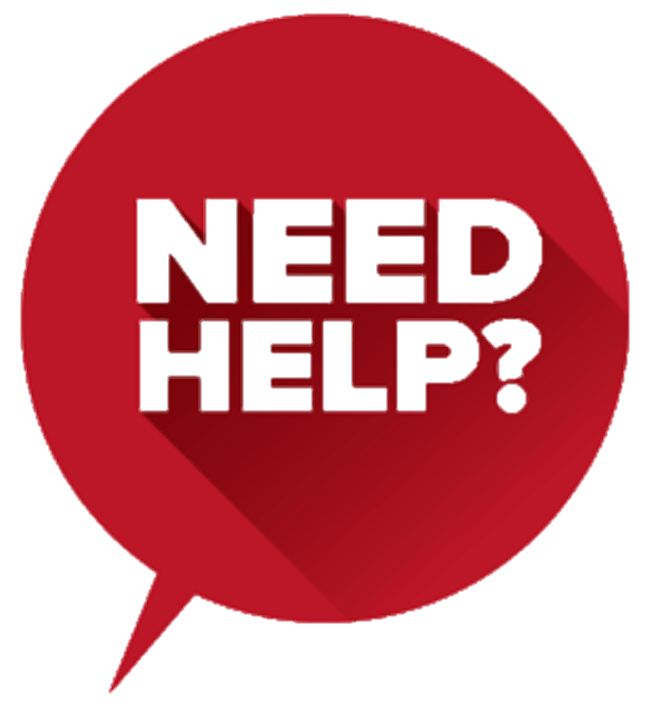 Email: gohsengfong@hotmail.com
WhatsApp: +65-98207783
Website: www.faithatworkfellowship.org
63